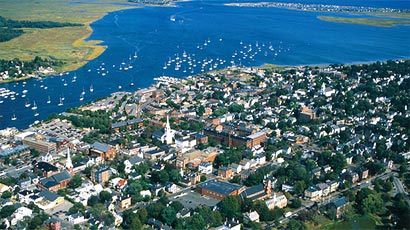 It is a policy guide and a framework
It tells us where we are and where we’re going
It provides a plan of action 
It serves as a consistent point of reference
What is a Master Plan?
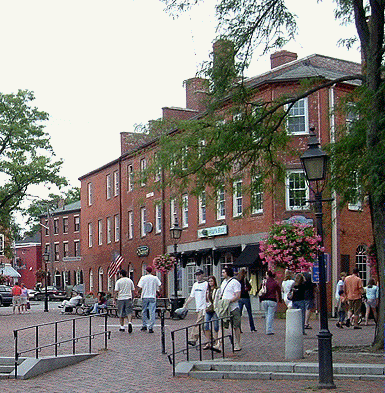 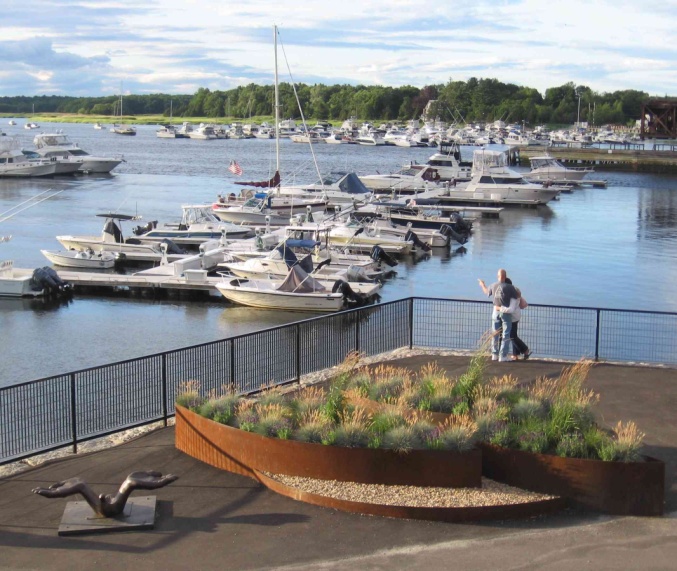 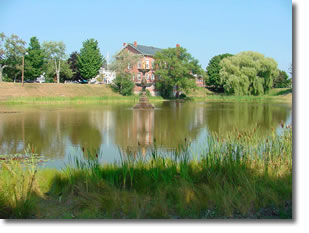 We need direction
We need consistency 
We need grant funding 
We need to measure our progress
Why do we need a Master Plan?
Newburyport's Master Plan Update Project – Community Meeting, February 26, 2014
2001 Master Plan
2014 Master Plan
Goals & Policies Statement
Land Use & Development
Housing
Economic Development
Natural and Cultural Resources
Open Space & Recreation
Public Services & Facilities
Circulation
Implementation Program
Goals & Policies Statement
Land Use & Development
Housing
Economic Development
Natural Resources, Open Space & Recreation
Cultural Resources
Public Services & Facilities
Transportation
Energy & Sustainability
Education
Implementation Program
What Information is Found in a Master Plan?
Massachusetts State Law, Chapter 41, Section 81D mandates the elements that MUST be included in a Master Plan
Newburyport's Master Plan Update Project – Community Meeting, February 26, 2014
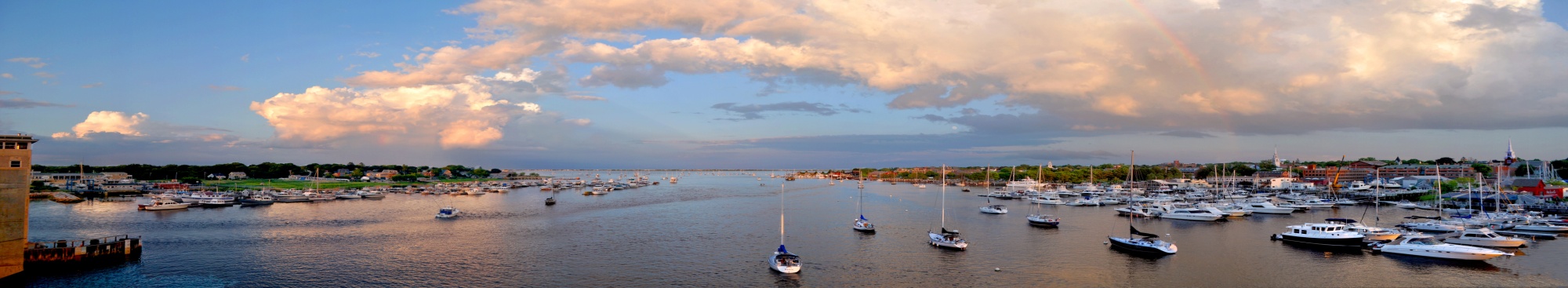 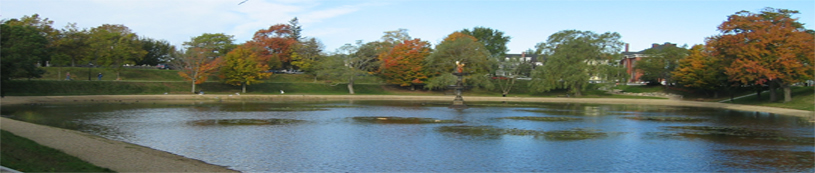 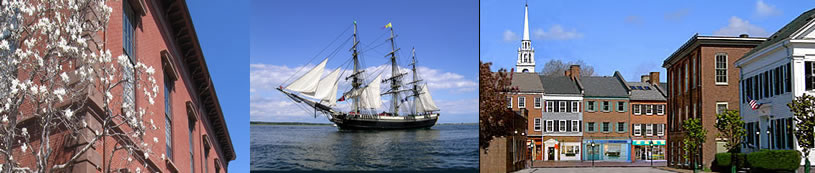 Let’s Brainstorm
Newburyport's Master Plan Update Project – Community Meeting, February 26, 2014
Project Timeline
Newburyport's Master Plan Update Project – Community Meeting, February 26, 2014
Visit 
[website address] 
for more information, including:

A link to the 2001 Master Plan
Project Schedules
Meeting Agendas
Committee Lists and Contact Information
Andy R. Port, AICP
Director of Planning
aport@cityofnewburyport.com
Kate Newhall-Smith
Staff Planner
ksmith@cityofnewburyport.com
Questions or Comments?
Newburyport's Master Plan Update Project – Community Meeting, February 26, 2014